Longitude and Latitude
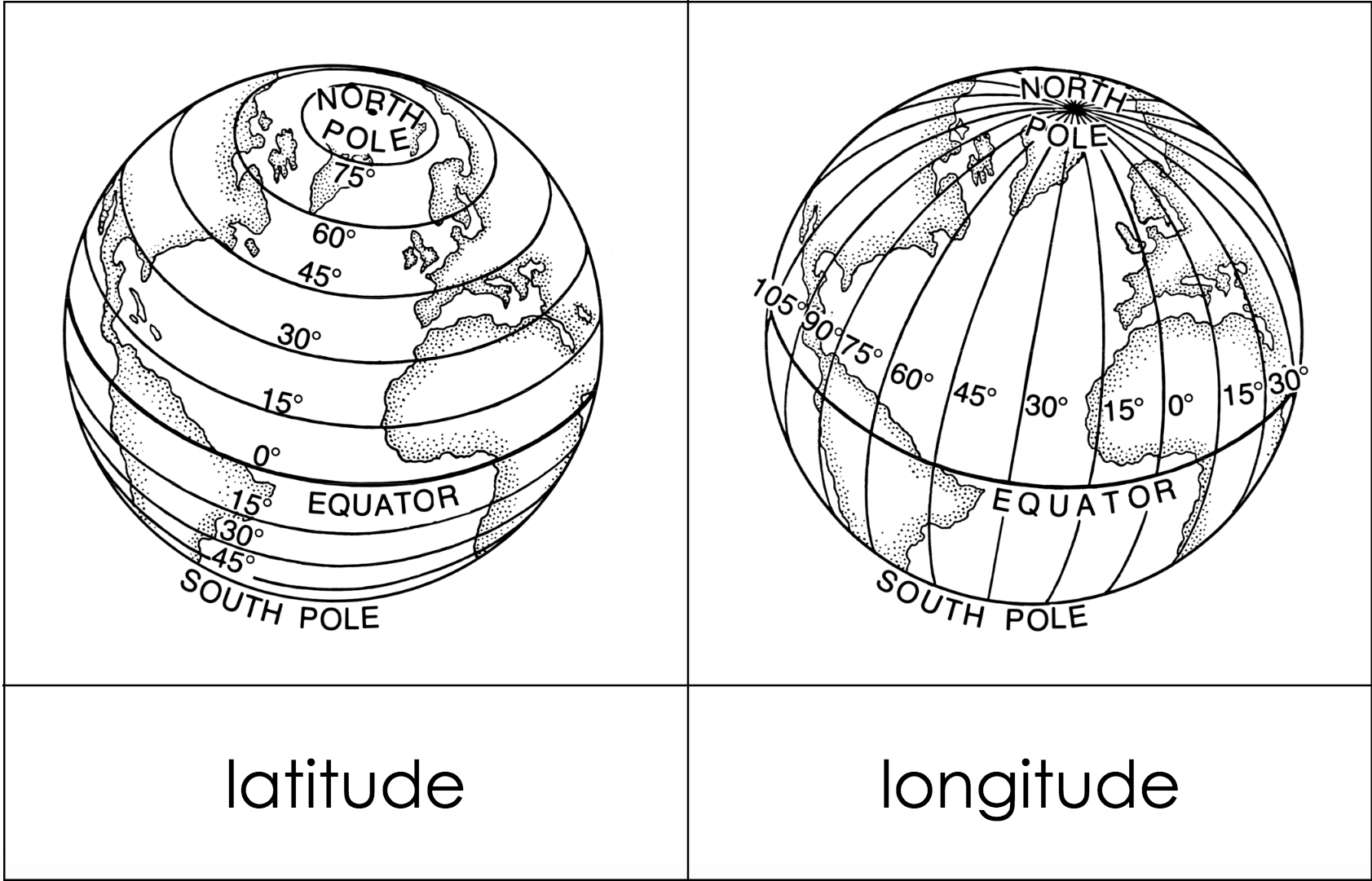 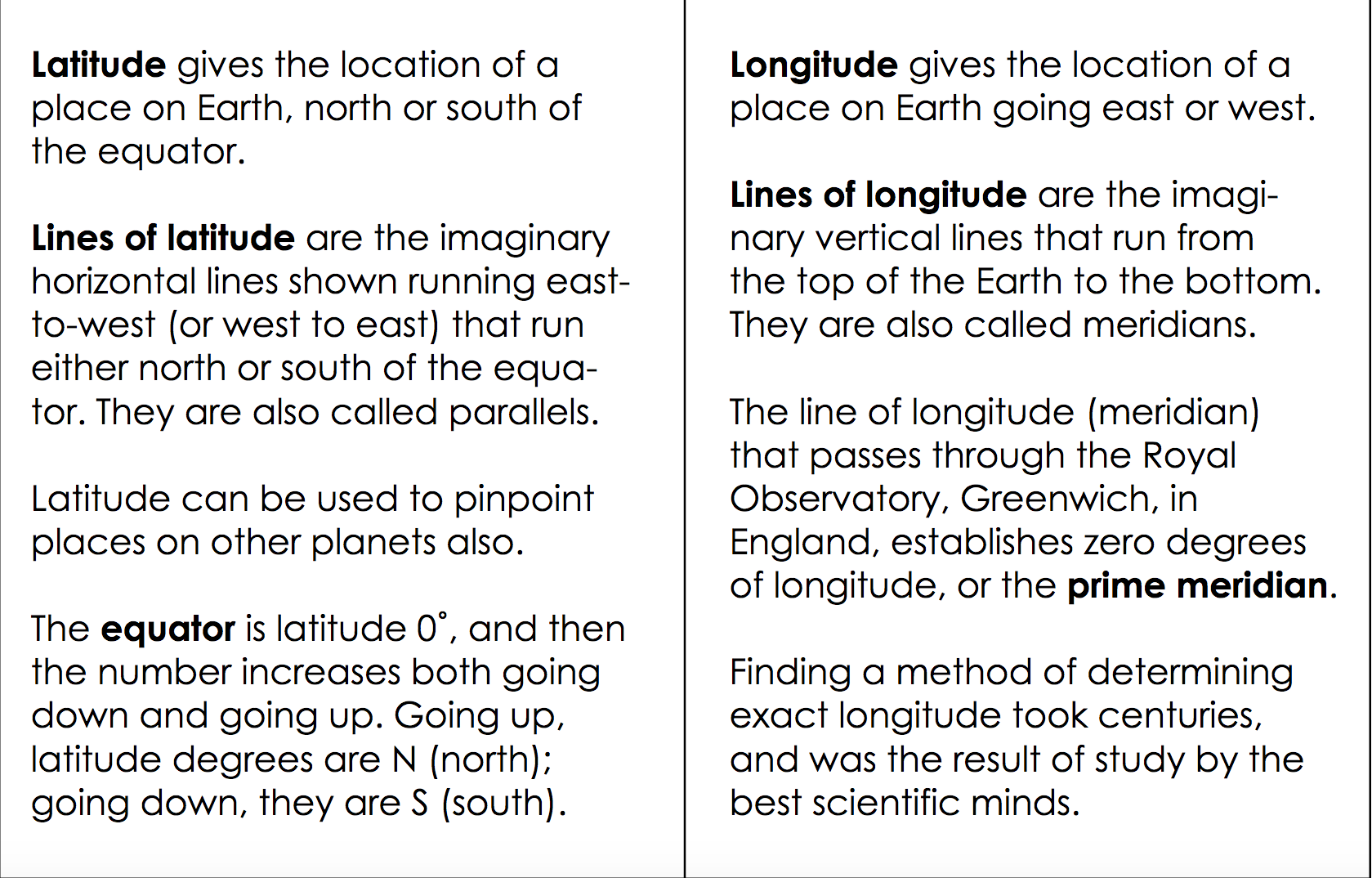 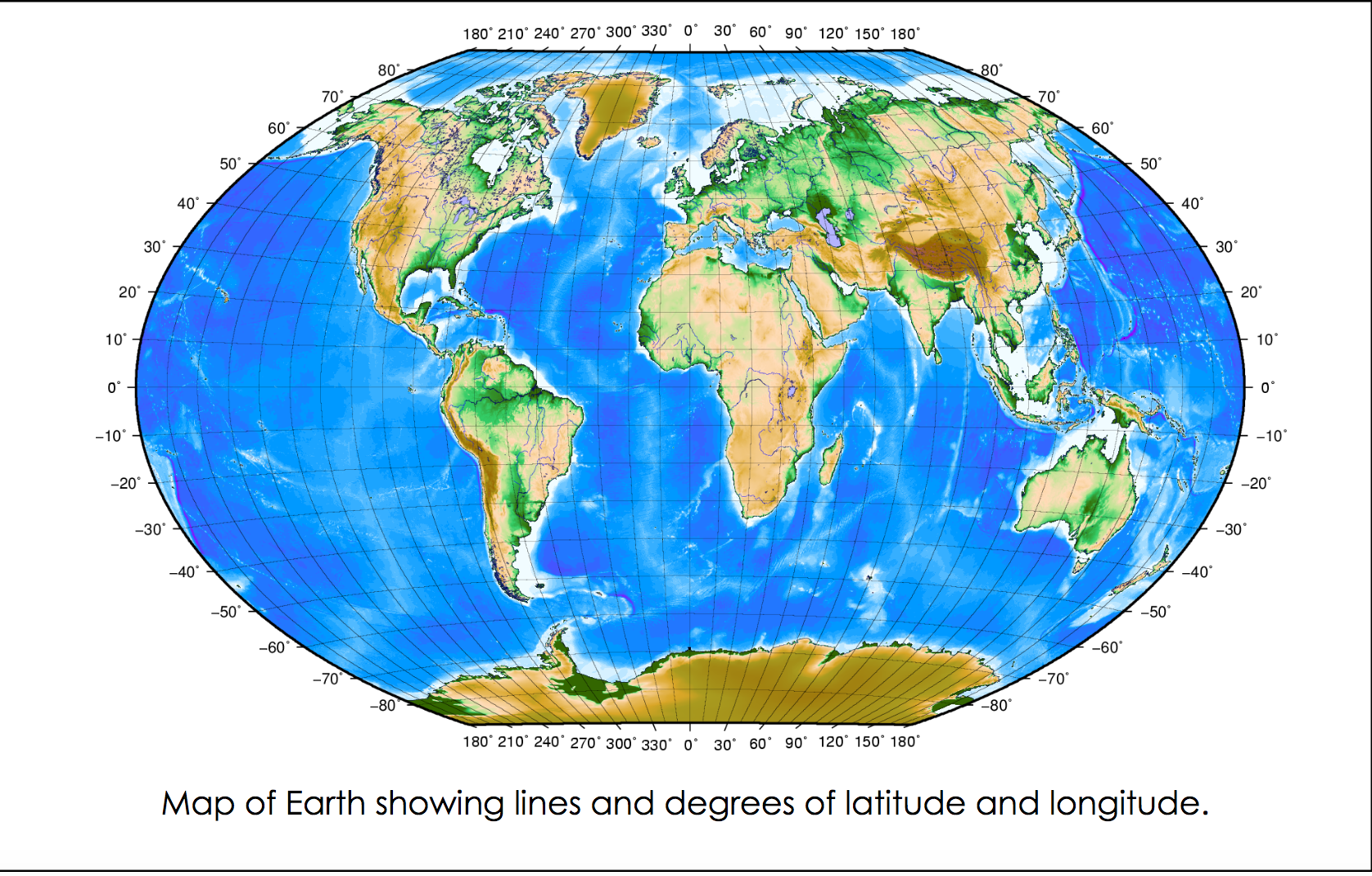 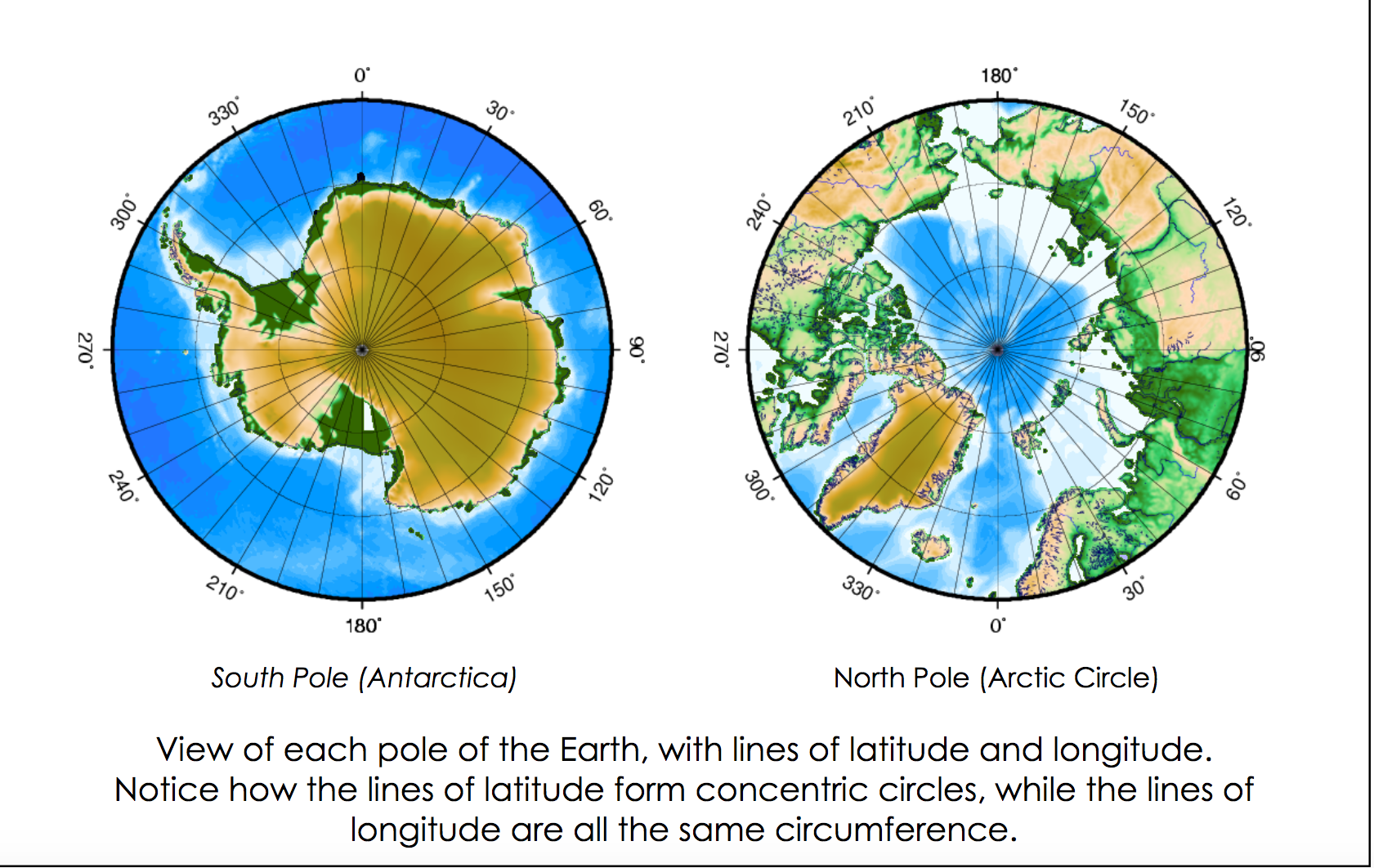 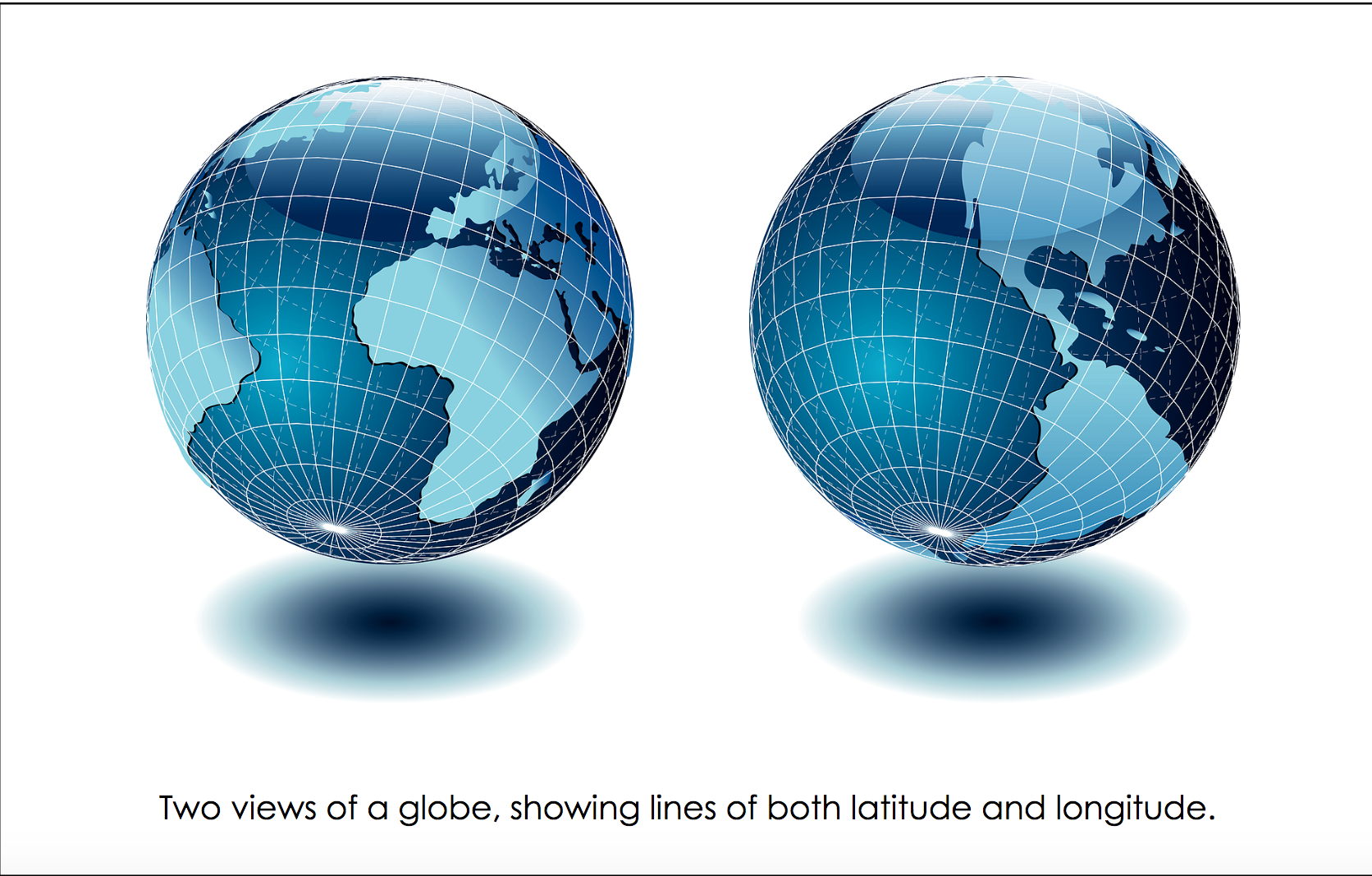